МУНИЦИПАЛЬНОЕ АВТОНОМНОЕ УЧРЕЖДЕНИЕДОПОЛНИТЕЛЬНОГО ОБРАЗОВАНИЯ «ЦЕНТР ДОПОЛНИТЕЛЬНОГО ОБРАЗОВАНИЯ» Г. БАЛАКОВО САРАТОВСКОЙ ОБЛАСТИ
Презентация Изготовление  кукол  НЕРАЗЛУЧНИКИ для  коллекции  «Славяночки»театра  моды «Интрига» Автор презентации:педагог  дополнительного образования МАУДО ЦДОПолякова  Марина  НиколаевнаТворческое объединение «Конструирование и моделирование одежды (Театр моды «Интрига»)»

Балаково –2019
Материалы  необходимыедля  изготовления  кукол   НЕРАЗЛУЧНИКИ
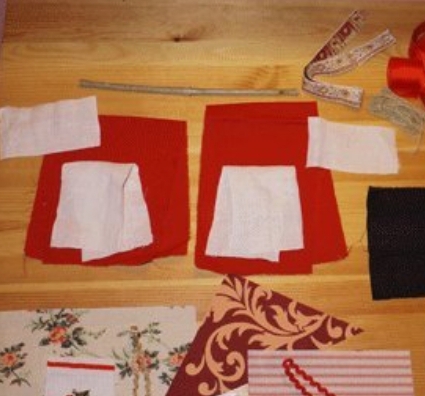 деревянная  палочка
Красная  натуральная  ткань
Белая  ткань  для  голов  и  рук кукол
Яркая  ткань  для  рубахи  и юбочки
Нити,  Тесьма
Изготовление кистей  рук будущих  Кукол
Обмотать  белой тканью  (6 см  6 см) деревянную  палочку
концы  палочки перевязать  нитками
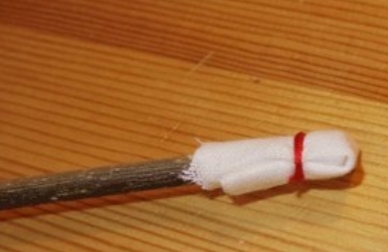 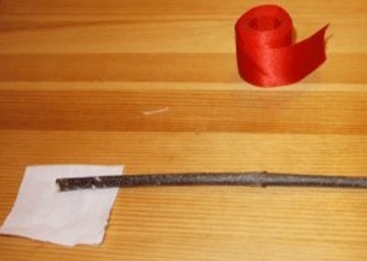 Изготовление рукбудущих  кукол
Намотать  красную  ленту  на  палочку
закрепить  при  помощи нити
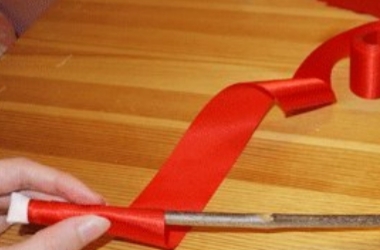 Изготовление тела будущей  куклы
Свернуть  красную  ткань трубочкой
В  центре  намотать белую  ткань
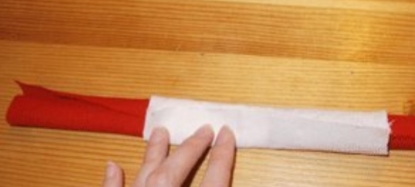 Формирование головыбудущей  куклы
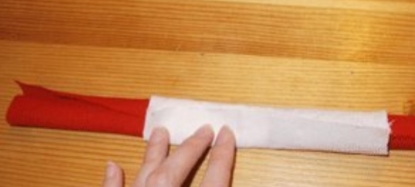 В  центре  Белую  ткань  перевязать  ниткой
Сформировать  голову
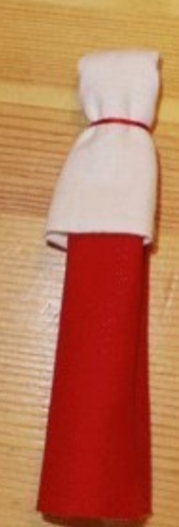 Изготовление второй  куклы
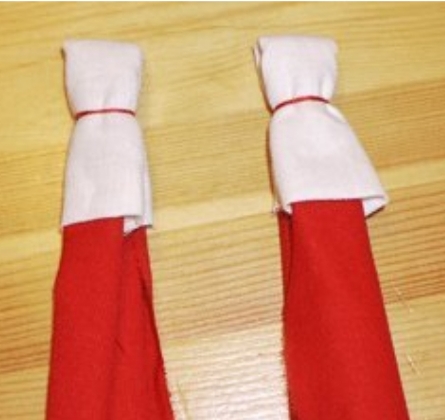 Вторая  кукла изготавливается  аналогично  первой,  но  делается  более  крупной
Крепеж  палочки  к  куклам
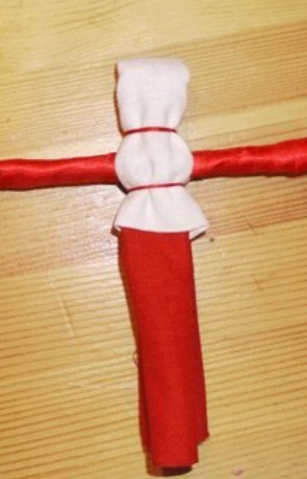 Палочку   крепим  под голову  и  фиксируем нитями
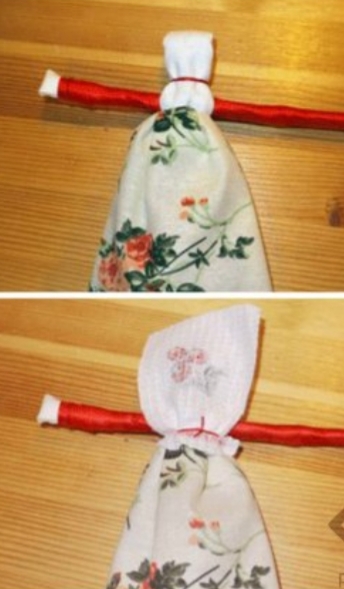 Одевание неразлучников
Юбочку  «надевают»  изнанкой наружу  и  вверх  подолом,  а затем  Перевязывают  нитью  и выворачивают
Поверх  юбочки  при  помощи нити  закрепляют  передник
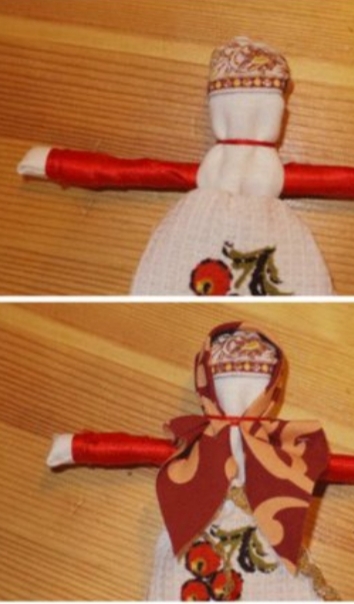 Одевание  тесьмы и  платочка
Лоб  Куклы  оборачивают тесьмой
Затем  Одевают  аккуратный платочек
Одевание куклы  жениха
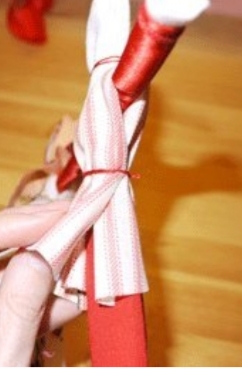 ткань  для  рубахи  Скручивается  в трубочку 
В  центре  прорезается  круглая  горловина
Ткань  Одевается  через  голову  и перевязывается  нитью
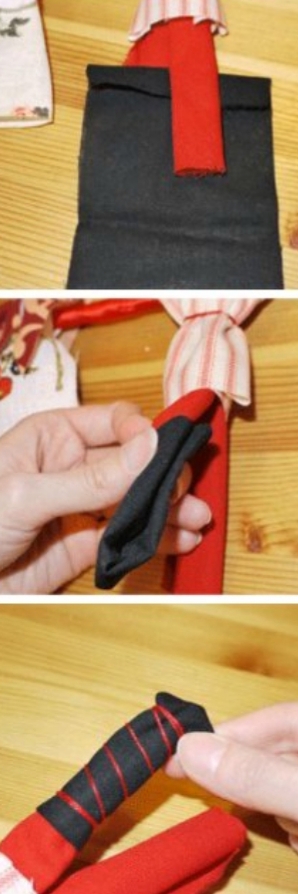 Изготовление сапог
Складываем  пополам  и заправляем  черную ткань
Оборачиваем  Сапоги  нитями
Изготовлениешапки
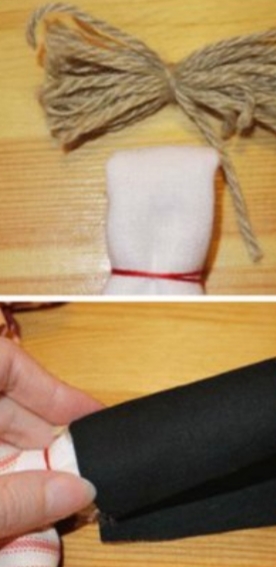 Складываем  шерстяные нити
Крепим  волосы  к  голове куклы
Наматываем  черную  ткань на Волосы
Закрепляем  шапку  нитями
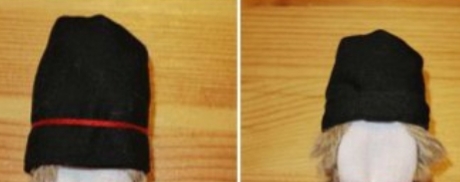 Соединение неразлучников
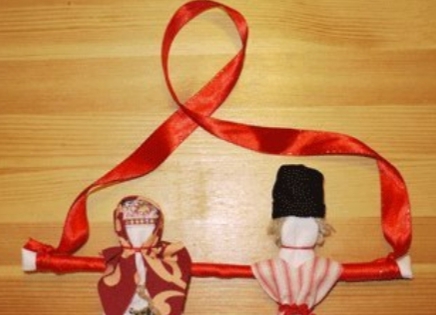 Прикрепить  красную  ленту к  расставленным                       в сторону  рукам
Неразлучники  на  свадьбу
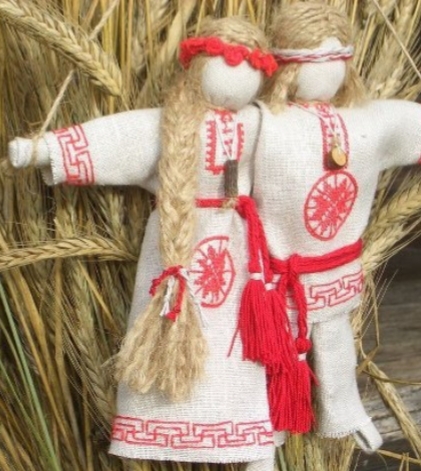 к  куклам  крепят  крылья  и  Соединяют  близко  друг  к  другу
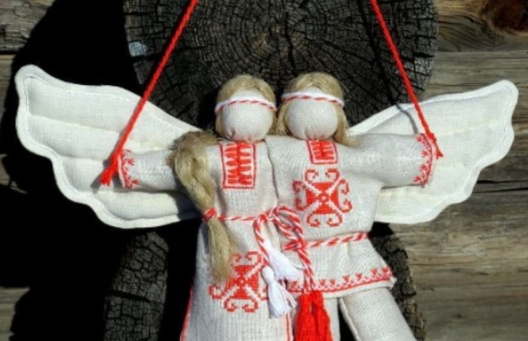 Неразлучники на  рождение детей
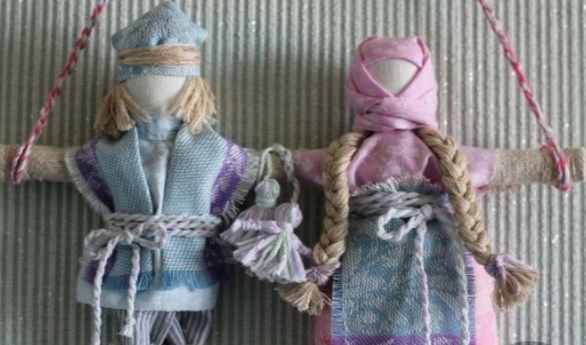 На  палочку  между  Куклами вешают  фигурки  детей